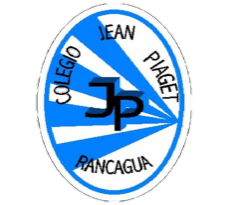 PLANIFICACIÓN  CLASES VIRTUALESSEMANA N° 31Clase N°16 año AFECHA: 27 de Octubre del  2020.
Colegio Jean Piaget
Mi escuela, un lugar para aprender y crecer en un ambiente saludable
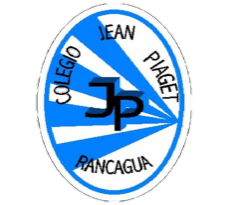 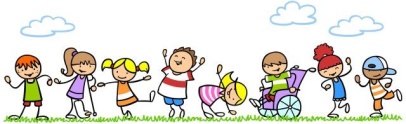 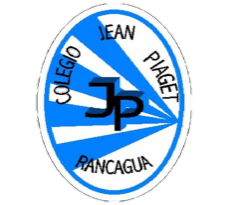 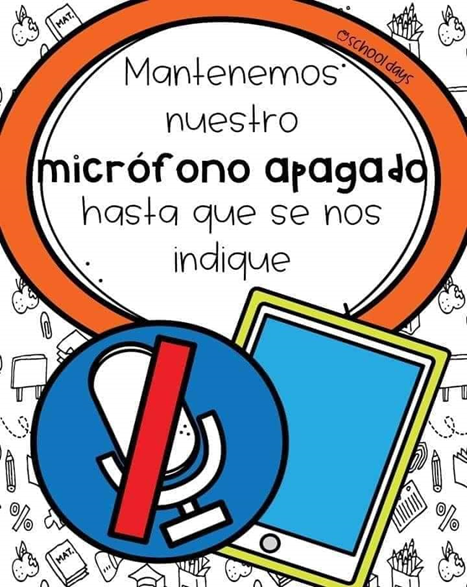 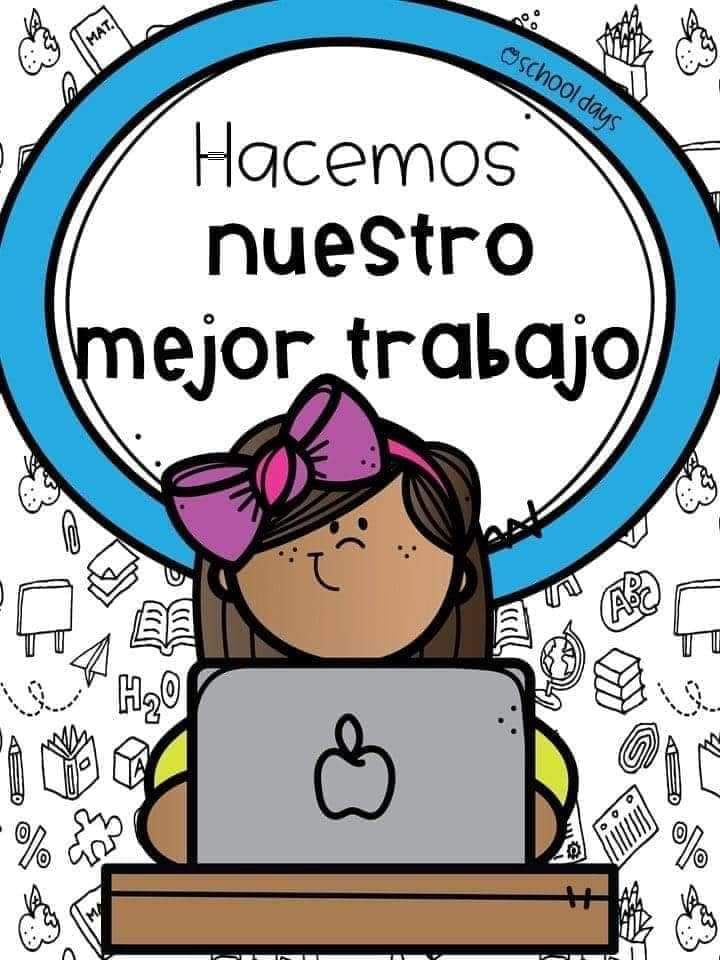 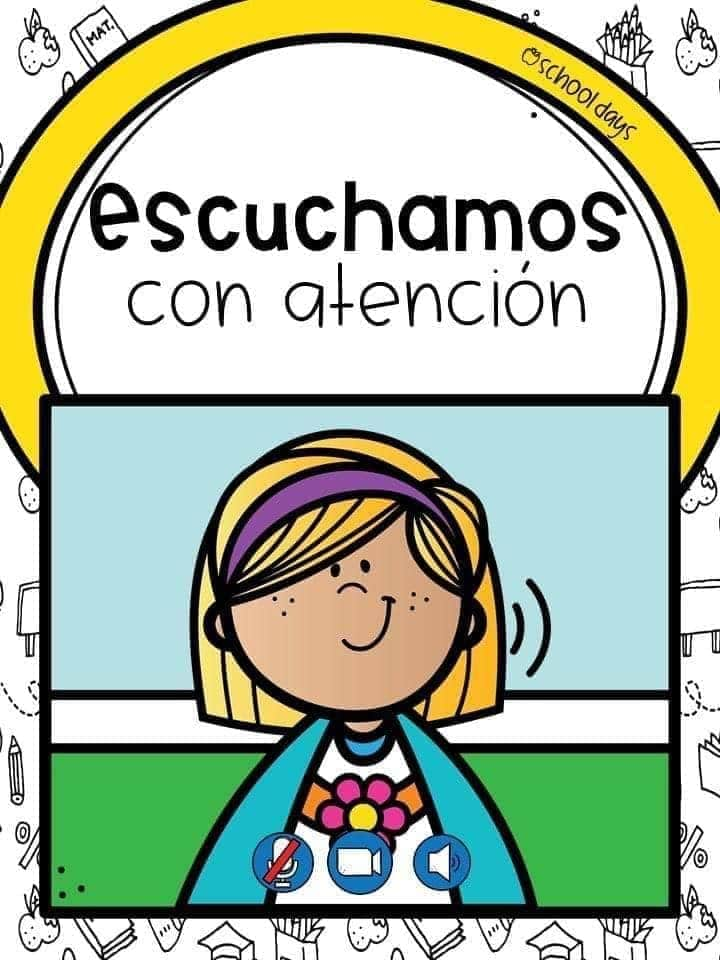 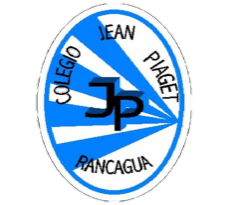 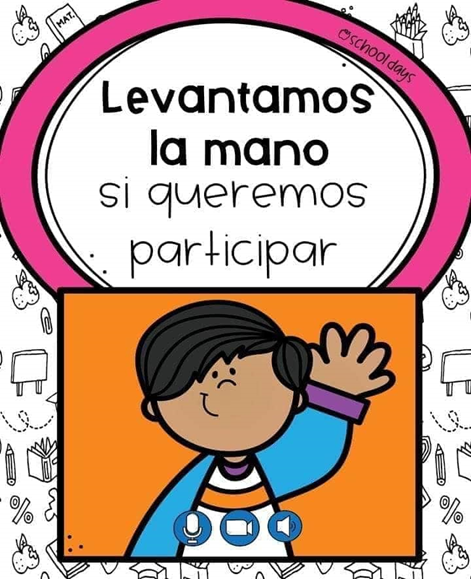 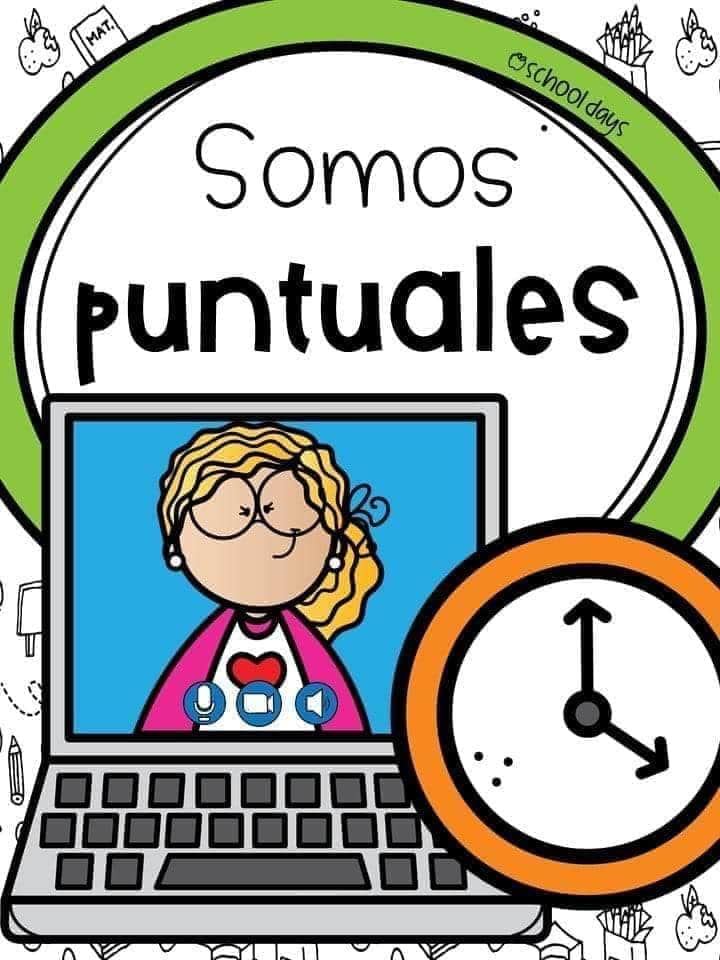 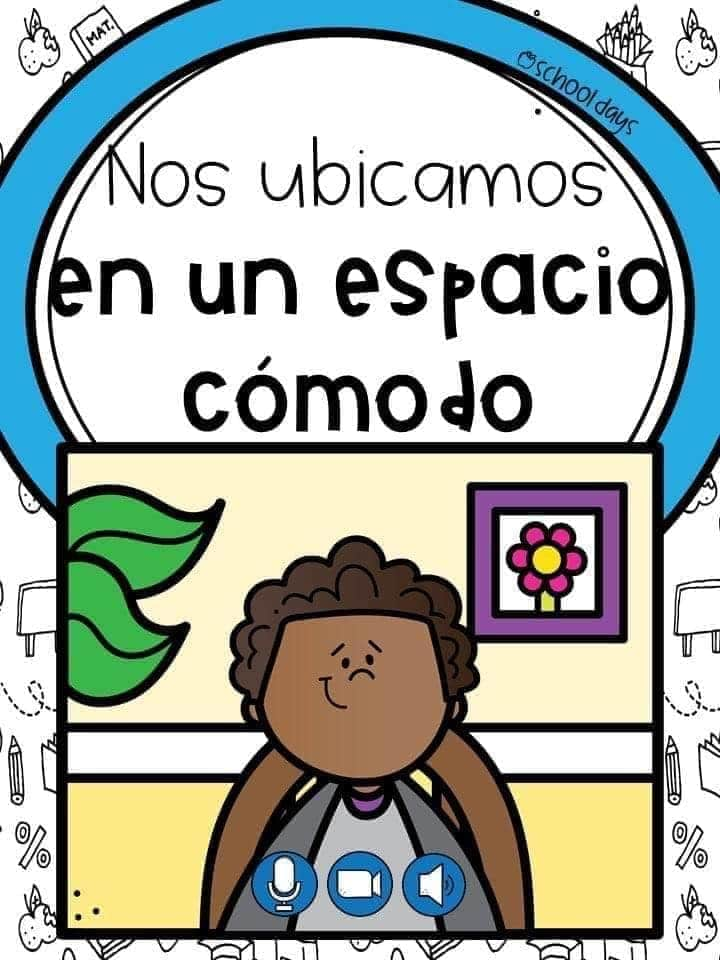 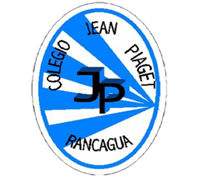 Motivación:
Atención, observa el siguiente video:
https://www.youtube.com/watch?v=M_QNPKRchqE&list=RDCMUC6q2CCX9zOgNedg5tBVnFLA&index=2
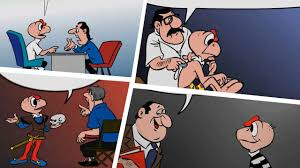 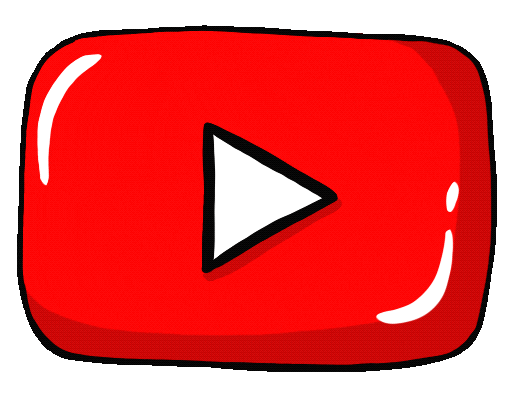 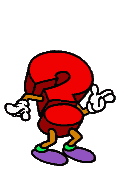 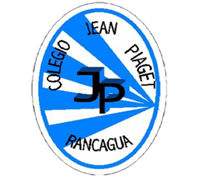 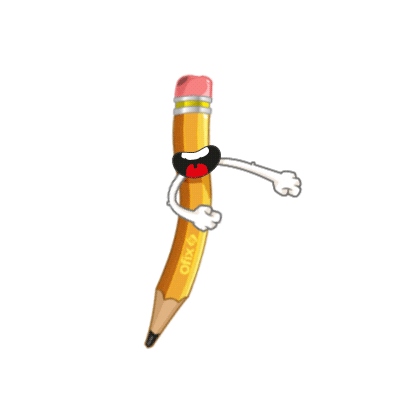 InicioActivación Conocimientos Previos
Responde en tu cuaderno:

1. ¿Recuerdas qué es un cómic?
______________________________________________________________________________________________________________________



2. ¿Cuáles son las partes que lo componen?
______________________________________________________________________________________________________________________
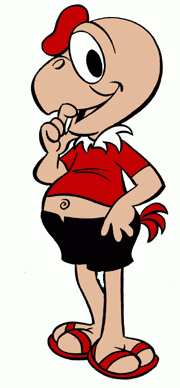 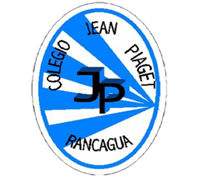 Profundicemos Nuestros Conocimientos
Cómic
El cómic o historieta es una narración hecha a través de una secuencia de dibujos con
diálogos o pensamientos de sus personajes, que se muestran en pequeñas burbujas.

Tiene una estructura narrativa que representa los siguientes aspectos:
• Situación inicial.
• Desarrollo de las acciones.
• Situación final.

Sus personajes pueden ser personas, animales u objetos con actitudes humanas.

Las historias pueden ser de varios tipos: bélicas, humor, policiales o románticas,
entre otras. Su objetivo es entretener.

El cómic tiene diversas partes:
• Viñeta: Cada uno de los cuadros donde se desarrolla la historia.
• Globo o bocadillo: Contiene lo que los personajes dicen o piensan.
• Cartucho o recuadro: Introduce lo que dice el narrador
OBJETIVO  DE LA CLASE
En esta clase crearás un cómic que tenga como objetivo enseñar sobre el  lugar investigado la clase anterior, a través de una historia lúdica.
DESARROLLO DE LA CLASE
RECUERDA EL USO DEL TEXTO DE LENGUAJE PARA ESTA PARTE DE LA CLASE
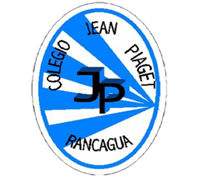 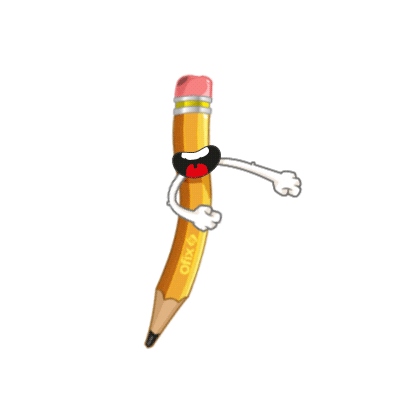 Realiza las siguientes actividades en tu cuaderno:

1. Para esta clase tu misión es crear un cómic que se ambiente en el lugar sobre el
que investigaste y escribiste la clase anterior. Realiza las actividades y lo lograrás.

2. Revisa el texto expositivo que escribiste la clase anterior con la información acerca
del lugar que escogiste. Esto te servirá para crear el ambiente del cómic que elaborarás. 

3. Haz una lluvia de ideas para armar el argumento de la historia que se ambientará en el lugar que trabajaste en la clase pasada.

4. Responde:
a. ¿Qué personajes tendrá mi cómic? ¿Cuál será su aspecto y personalidad?
b. ¿Cuál es la importancia que tiene el espacio para el desarrollo de la historia?
c. ¿Cuál será el conflicto de la historia?
d. ¿Qué información se entregará sobre el lugar?

5. Crea el guión del cómic, completando la información en tu cuaderno, en una tabla
similar a la que te presentamos a modo de ejemplo:


.
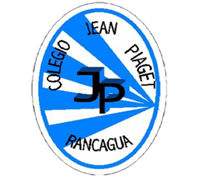 LEO Y COMPRENDO
2.- En esta y la próxima clase realizaremos un cómic, que esté ambientado en un lugar real, que te permita entregar información a través de una historia entretenida. Para comenzar, escoge el lugar en el que transcurrirá la historia:
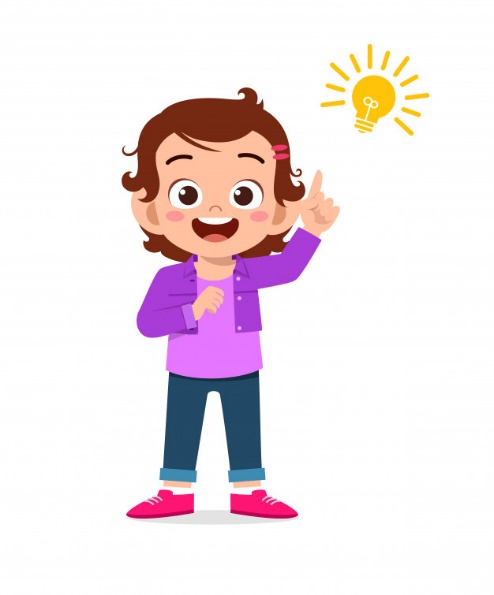 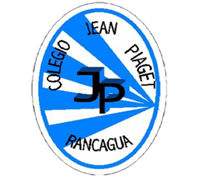 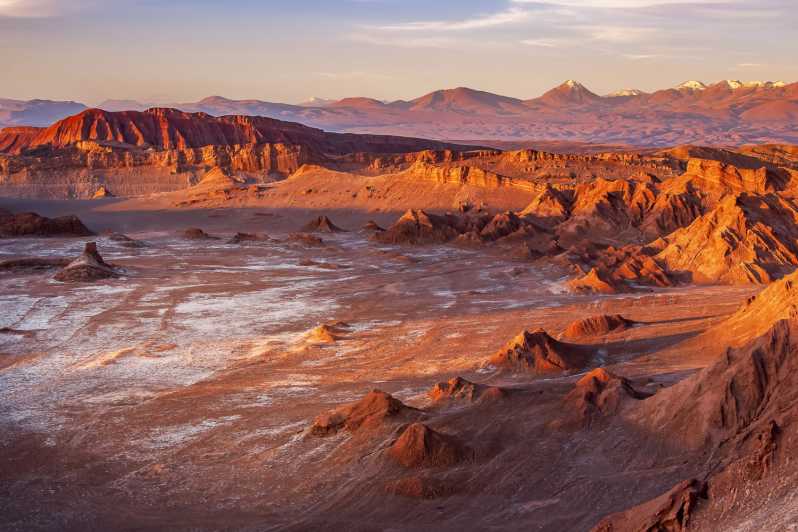 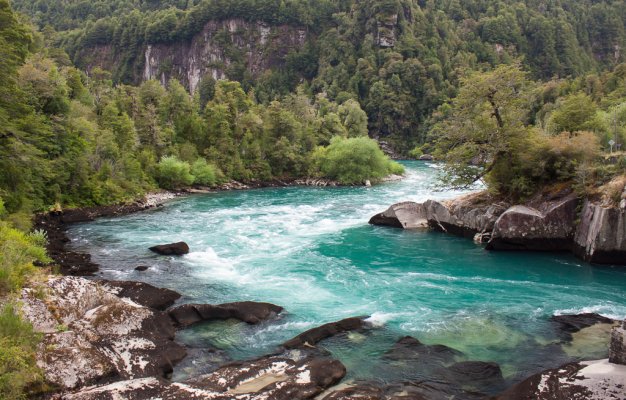 Reserva Nacional Futaleufú.
El Valle de la luna, San Pedro de Atacama.
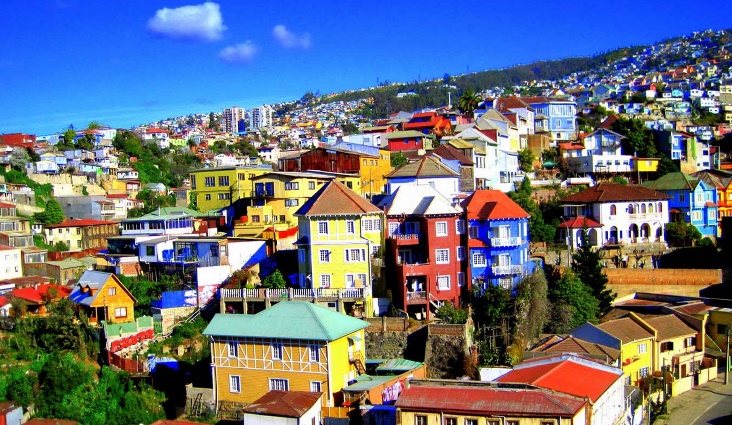 Cerros de Valparaíso.
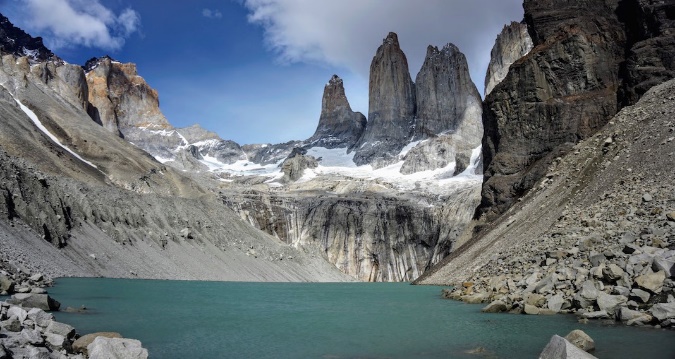 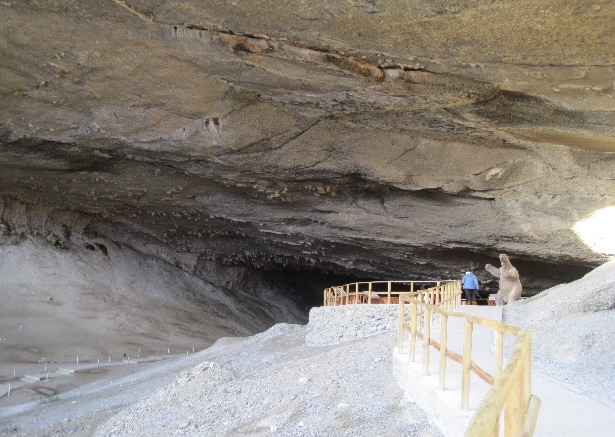 La cueva del Milodón.
Torres del Paine.
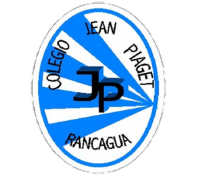 TICKET DE SALIDA
Lenguaje y Comunicación 
SEMANA 31
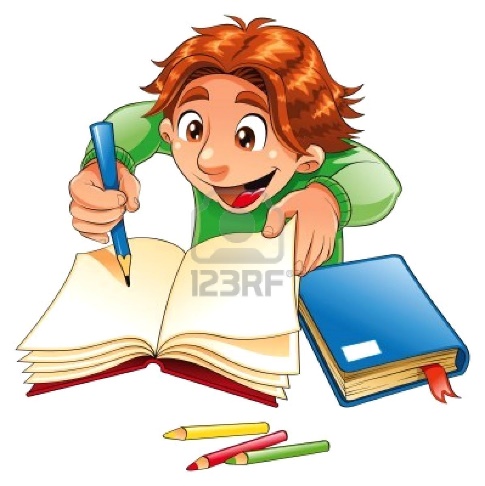 Nombre: _______________________________________
1.-¿Qué aspectos componen la estructura de un cómic? Y ¿cuáles son sus partes?  
_______________________________________________________________________________________________________________________
2.- ¿Cómo podrías lograr que tu cómic sea de interés para el lector? Menciona al menos 2 características. 
____________________________________________________________________________________________________________________________
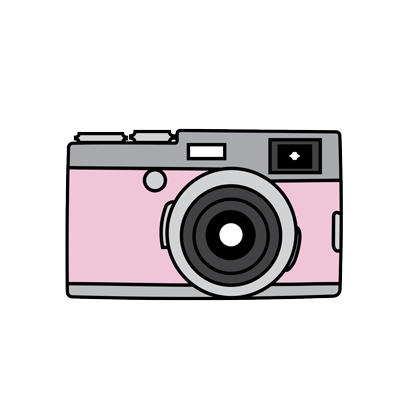 Enviar fotografía de este ticket de salida al: 
Correo: ximena.gallardo@colegio-jeanpiaget.cl
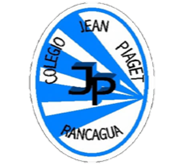 PLANIFICACIÓN  CLASES VIRTUALESSEMANA N° 31Clase N°26 año AFECHA: 30 de Octubre del  2020
Colegio Jean Piaget
Mi escuela, un lugar para aprender y crecer en un ambiente saludable
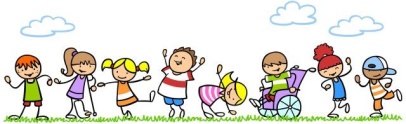 Motivación: Desafío No literario
Atención, descubre en la siguiente sopa de letras las palabras claves para que compone un cómic.
PISTAS
COMIC - CARTUCHO - BOCADILLO – VIÑETA – DIALOGOS – PERSONAJES – SECUENCIA - ACCIONES
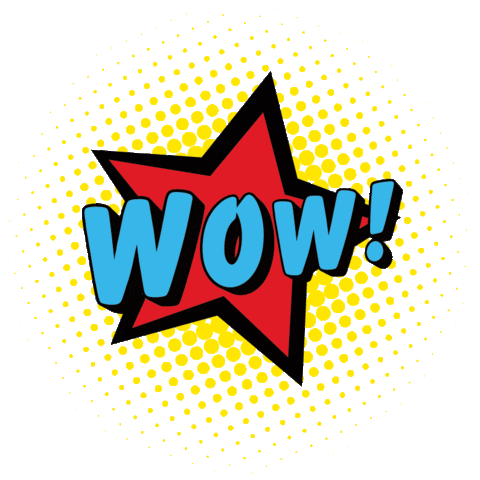 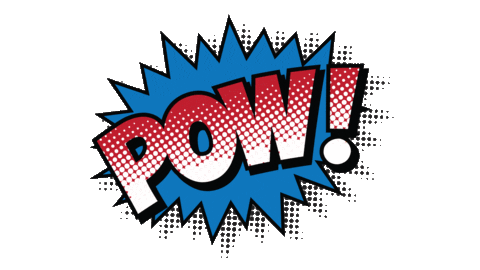 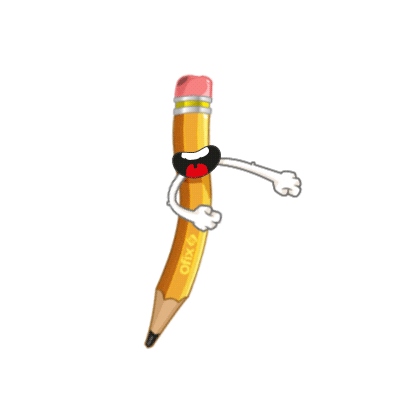 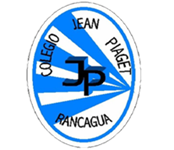 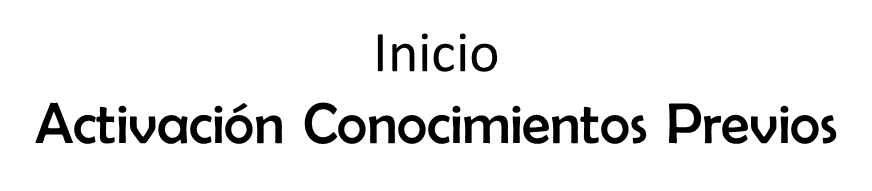 Responde en tu cuaderno: 

1.-¿ A qué tipo de textos pertenecen los cómic?
________________________________________________________________________________________________________________________________

2.- ¿Cuál es el propósito de este tipo de texto?
________________________________________________________________________________________________________________________________
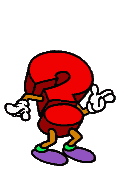 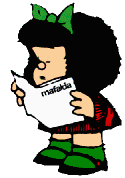 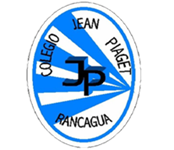 PROFUNDICEMOS NUESTROS CONOCIMIENTOS
ESTRUCTURA DEL CÓMIC
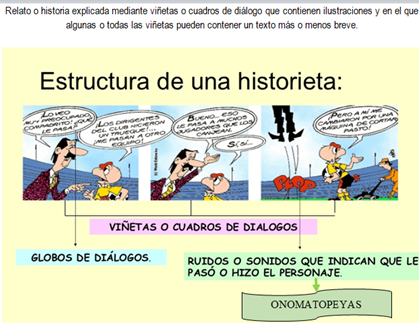 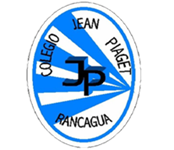 DESARROLLO
1.- Con el guion de tu texto creado durante la clase anterior comienza a elaborar tu cómic. Consigue materiales que estén en tu casa (block, hojas blancas o cartulina, lápices de colores, scripto o cera, regla, etc). También puedes trabajar directamente en tu cuaderno. 
Recuerda incluir:
• Viñetas con imágenes y texto.
• Los diálogos se escriben en globos, y su rabillo indica quién está hablando.
• Puede haber un narrador que relata la historia en los recuadros.
• Puedes pintar los dibujos con colores o en blanco-gris-negro. Es importante que
cuides la estética que le da el color y la tonalidad.
Uno de los personajes de cómic más conocidos estuvo de duelo, su creador Quino falleció  el   
30 de septiembre de 2020
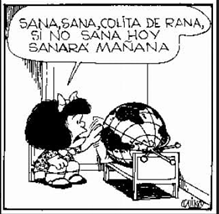 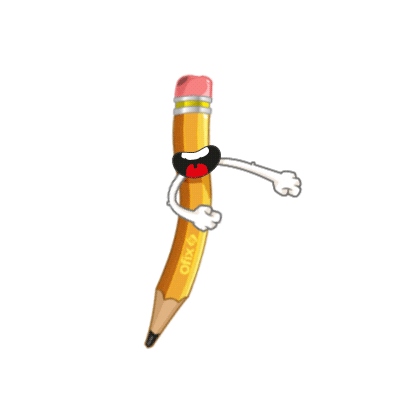 CON TODO LO QUE HEMOS APRENDIDO EN ESTA SEMANA 
«MANOS A LA OBRA» 
A CREAR TU CÓMIC
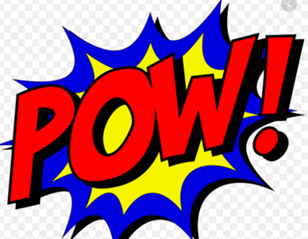 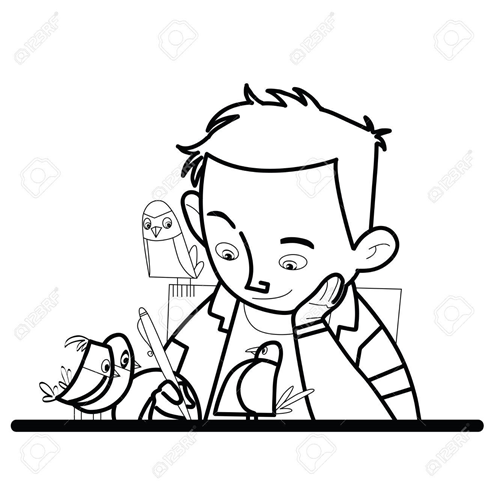 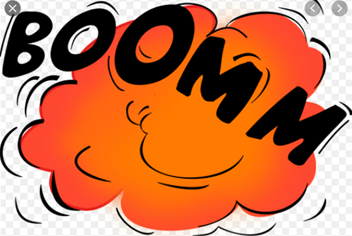 7. Revisa tu cómic y corrígelo. Para ello, te recomendamos:
• Preocúpate de transmitir sus ideas con claridad.
• Agrega ejemplos, datos y justificaciones para profundizar las ideas.
• Usa un vocabulario preciso y variado.
• Revisa la ortografía y puntuación.
   Recuerda que los diálogos deben ser simples y breves
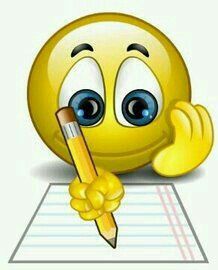 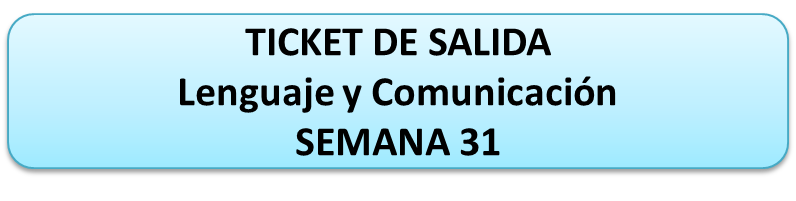 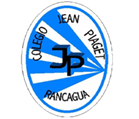 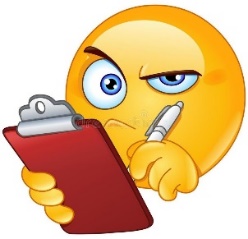 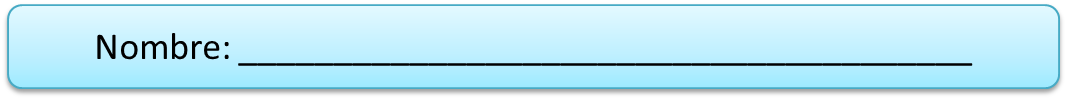 “Autoevalúa tu trabajo  con la siguiente rúbrica antes de enviar a mi correo»
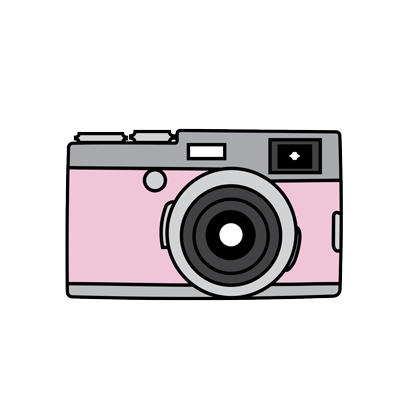 Enviar fotografía de este ticket de salida al: 
Correo: ximna.gallardo@colegio-jeanpiaget.cl